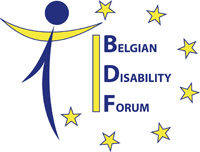 Digitalisationet personnes en situation de handicap
17/03/2022
BDF - Assemblée générale : Digitalisation et PmH
1
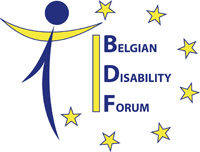 Belgian Disability Forum asbl (BDF)
Regroupe 18 organisations représentatives des PSH
Couvre toutes les situations de handicaps
Couvre toutes les régions et communautés
Son rôle : 
suivre les développements politiques européens et internationaux
qui ont un impact sur la vie des personnes en situation de handicap
17/03/2022
BDF - Assemblée générale : Digitalisation et PmH
2
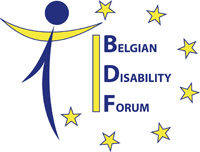 Digitalisation et PSH
Une accélération constante
Les technologies de la communication, la digitalisation, l’intelligence artificielle… 
…ont fait irruption dans nos vies depuis le début des années ’80
Elles étaient présentes avant, mais c’est à partir d’alors qu’elles se glissent partout
…jusqu’au cœur de la vie de chacune et de chacun d’entre nous
L’accélération est constante et l’Union européenne est passée à la vitesse supérieure, avec son Green Deal ;
Le COVID a été un tremplin pour la digitalisation des secteurs privés et publics
17/03/2022
BDF - Assemblée générale : Digitalisation et PmH
3
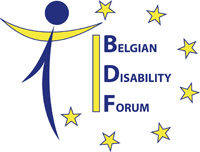 Digitalisation et PSH
Un champ des possibles immense…
Les technologies de la communication, la digitalisation, l’intelligence artificielle ont ouvert des portes sur des possibilités extraordinaires 
C’est vrai pour les personnes en situation de handicap
Peut-être plus que pour tout autre groupe de la population
Elles ont rendu possible l’accès au monde à des personnes qui en étaient exclues
C’est essentiel
17/03/2022
BDF - Assemblée générale : Digitalisation et PmH
4
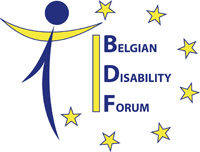 Quelle place pour les NTIC et la digitalisation ?
Aujourd’hui, les technologies de la communication, la digitalisation, l’intelligence artificielle occupent une place centrale dans nos vies 
Avec le Green Deal Européen, elles semblent être devenues le maître du jeu ou la « baguette magique » qui va résoudre tous les problèmes
On leur attribue des budgets astronomiques
On leur prête toutes les qualités et, dans le même temps,…
	… les solutions alternatives ne sont plus envisagées
17/03/2022
BDF - Assemblée générale : Digitalisation et PmH
5
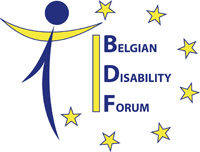 Le signal d’alarme de l’European Accessibility Act
Le European Accessibility Act (EAA) avait donné beaucoup d’espoirs au mouvement des personnes en situation de handicap
Il est finalement apparu comme un Acte de l’accessibilité électronique 
On y trouve :
 Les smartphones, tablettes et ordinateurs
 Les appareils de vente automatiques (ticket, boissons, biens en tous genres)
 Les appareils et programmes TV interactifs
 Les appareils de payement et les distributeurs de billets
 Les « e-books et e-readers »
 La vente en ligne avec l’accessibilité des sites web et éventuellement des applications
 Les services téléphoniques
 Les numéros d’appel d’urgence (c’est moins clair…)
17/03/2022
BDF - Assemblée générale : Digitalisation et PmH
6
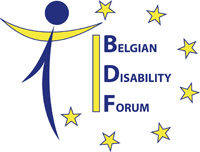 Ce qui ne se trouve pas dans l’EAA
Les transports
 L’environnement bâti
 Les appareils ménagers
 Les « microentreprises »
 En fait, ce qui touche le plus les personnes en situation de handicap dans leur vie quotidienne !
 Le BDF ne rejette pas l’EAA, ses apports sont importants
 Mais l’EAA nous oblige à nous interroger sur la place que le « politique » attribue à tout ce qui fait partie du champ de la digitalisation : en fait il lui attribue toute son attention
17/03/2022
BDF - Assemblée générale : Digitalisation et PmH
7
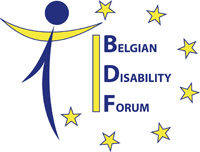 Quelques domaines, à titre d’exemple
Services bancaires
Doivent être rendus globalement accessibles :
Le selfbanking doit prévoir des alternatives pour celles et ceux qui ne peuvent pas utiliser les automates / les services on-line 
Le projet Batopin va diminuer le nombre de distributeurs de billets… Après la suppression des guichets, commence la suppression des guichets automatiques
« Vous pourrez tout faire par smartphone »…
Oui mais tout le monde n’est pas capable d’utiliser un smartphone
Concrètement, les services aux personnes « techno-valides » sont plus larges que les services aux personnes « techno-fragiles »
17/03/2022
BDF - Assemblée générale : Digitalisation et PmH
8
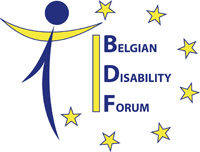 Autre exemple : les transports en commun
Le recours aux automates de vente de tickets :
se traduit par la disparition des guichets, l’absence de personnel dans les stations
Concrètement, cela signifie aussi une diminution de l’assistance pour acheter un ticket, obtenir un renseignement, résoudre un problème d’accessibilité, identifier des problèmes, voire des risques…
Le recours aux « app »
Souvent peu accessibles 
S’impose souvent sans autre alternative
Difficile à articuler avec les services d’assistance
17/03/2022
BDF - Assemblée générale : Digitalisation et PmH
9
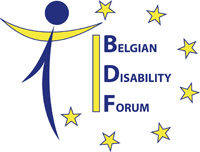 Autre exemple, la digitalisation de l’administration
La notion même de « service au public » est mise en question par la digitalisation 
de facto certains publics ne peuvent plus accéder aux services 
Augmentation du non take-up 
Le SPF sécurité sociale est en pointe en matière de recours à la digitalisation. Pourtant, à la DG Personnes handicapées, les attentes des utilisateurs soulignent les besoins urgents en personnel.
La digitalisation doit permettre de gagner du temps par le traitement automatisé des tâches simples 
Elle est un plus si ce gain de temps permet de traiter plus humainement, plus profondément les dossiers complexes
La base de l’informatique reste binaire, c’est oui ou c’est non. Cette approche est incompatible avec celle du travail social.
17/03/2022
BDF - Assemblée générale : Digitalisation et PmH
10
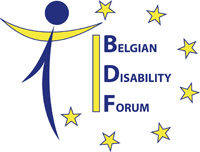 Le BDF demande une digitalisation inclusive
Intégrer les exigences d’accessibilité
Inverser la logique actuelle : ce qui est accessibles aux PSH le sera au plus grand nombre 
Garantir les droits des personnes en situation de handicap à la non-discrimination, à l’égalité, à la vie privée et à la protection des données
Maintenir la possibilité de choix, sans coût supplémentaire… pour la version papier, par exemple
Veiller à ce que toutes les personnes en situation de handicap puissent bénéficier de manière égale de tous les aspects positifs de la transition numérique, notamment en tant que consommateurs
17/03/2022
BDF - Assemblée générale : Digitalisation et PmH
11
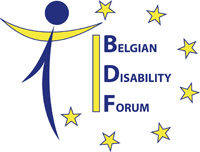 Le BDF demande une digitalisation inclusive
Veiller à ce que les droits des personnes en situation de handicap soient favorisés par la numérisation, notamment dans les domaines de l'accès à la justice, de la protection des droits des victimes, de la santé en ligne et des mesures de lutte contre la violence à l'égard des femmes
Veiller à ce que les autorités
investissent dans la formation du plus grand nombre 
rendent abordables ces formation mais sans les rendre obligatoires
17/03/2022
BDF - Assemblée générale : Digitalisation et PmH
12
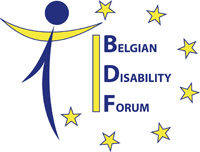 Le BDF demande une digitalisation inclusive
Associer les organisations représentatives de personnes en situation de handicap et des experts en accessibilité, à l'élaboration et à la mise en œuvre des politiques numériques
Assurer la mise en œuvre effective des politiques numériques, en mettant en place des mécanismes de suivi et de plainte accessibles, indépendants, bien financés et dotés d'un personnel en nombre suffisant, ayant une expertise en matière d'accessibilité et de droits fondamentaux des personnes en situation de handicap
17/03/2022
BDF - Assemblée générale : Digitalisation et PmH
13
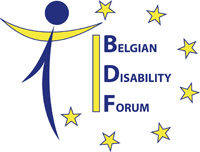 Le BDF demande une digitalisation inclusive
Veiller à ce que des critères d'accessibilité stricts s'appliquent à toutes les politiques mises en œuvre sur base des nouvelles technologies, des solutions numériques et de la digitalisation
Veiller à ce que les autorités belges respectent les exigences de pointe en matière d'accessibilité des TIC (sites web, appareils, logiciels, applications, vidéos, publications numériques et sur les médias sociaux, etc.)
17/03/2022
BDF - Assemblée générale : Digitalisation et PmH
14
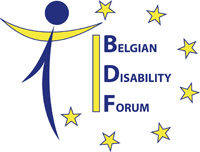 Conclusion
L’Union européenne prend partiellement en compte l’accessibilité et l’inclusion dans 
son « tout à l’électronique », son « tout au virtuel »
qu’elle a placé au cœur de son « Green Deal »
Elle est dans son rôle d’Union économique
Elle aurait dû aller plus loin dans la recherche de l’inclusion de chacun, ne fût-ce qu’en tant que consommateur
La Belgique a la possibilité de corriger le tir
Elle doit placer le virtuel au service du réel 
Elle doit tenir compte de l’humain et en tirer les conséquences pratiques en termes  de services 
Elle n’est pas réduite au rôle d’acteur économique
Le BDF demande que la digitalisation soit utilisée au service de l’humain
17/03/2022
BDF - Assemblée générale : Digitalisation et PmH
15